Развитие связной речи у дошкольников через обучение рассказыванию по картине и по серии сюжетных картинок
Развитие связной речи является центральной задачей речевого воспитания детей. Это обусловлено, прежде всего, ее социальной значимостью и ролью в формировании личности. Именно в связной речи реализуется основная, коммуникативная, функция языка и речи. 
Связная речь – высшая форма речемыслительной деятельности, которая определяет уровень речевого и умственного развития ребенка.
(Т.В. Ахутина, Л.С. Выготский, Н.И. Жинкин, А.А. Леонтьев, С.Л. Рубинштейн, Ф.А. Сохин и др.)
Актуальность данной темы объясняется тем, что процесс развития связной речи является центральной задачей речевого воспитания детей. Это обусловлено, прежде всего, ее социальной значимостью и ролью в формировании личности. Именно в связной речи реализуется основная, коммуникативная, функция языка и речи.
Связная речь является сложной формой речевой деятельности. Для полноценного овладения связной речью необходим достаточный уровень речевого и интеллектуального развития.Эффективность процесса формирования связной речи зависит, прежде всего, от своевременного его начала и эффективности выбранного метода коррекционного воздействия с учетом выявленных нарушений и особенностей данной группы детей.
Задачи  по обучению  связной речи детей
Формирование грамматического строя речи
Воспитание звуковой культуры речи
Словарная работа
Развитие связной речи: диалогической и монологической
Подготовка к обучению грамоте
Воспитание интереса и любви к художественному слову
Рассказывание по картине
В основе обучения рассказыванию по картине лежит опосредованное восприятие окружающей жизни. Картина не только расширяет и углубляет детские представления об общественных и природных явлениях, но и воздействует на эмоции детей, вызывает интерес к рассказыванию, побуждает говорить даже молчаливых и застенчивых.
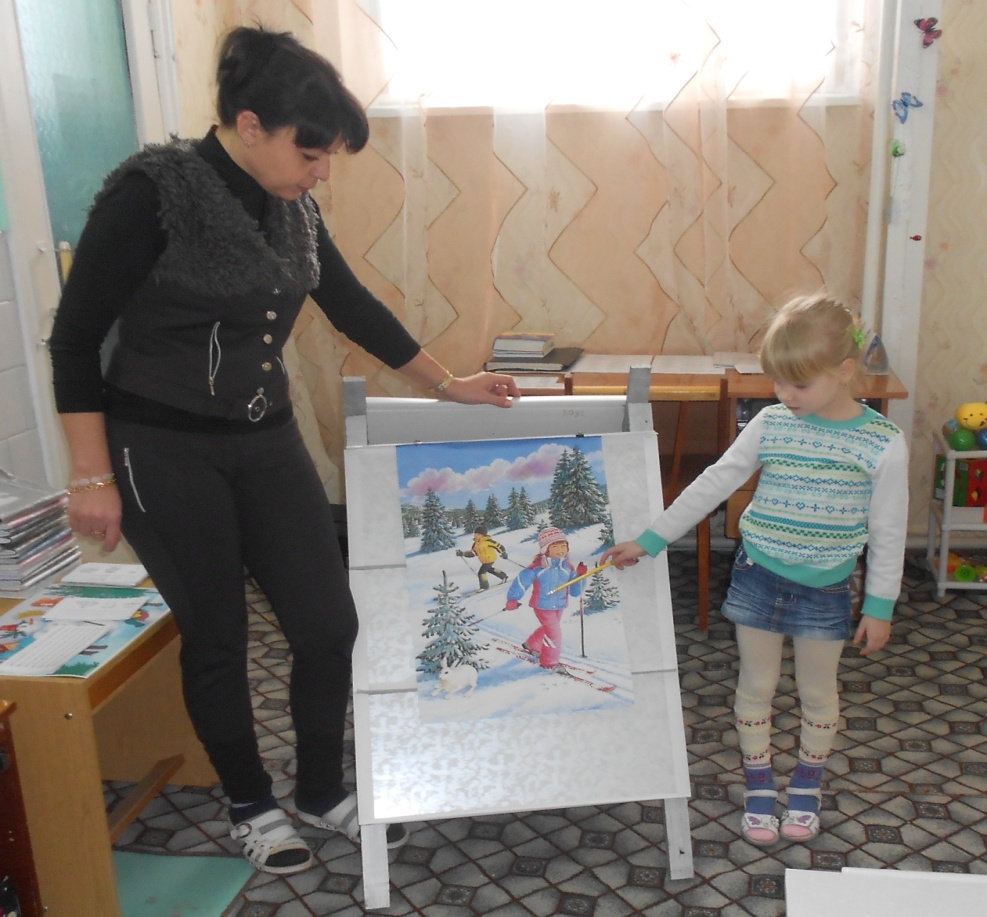 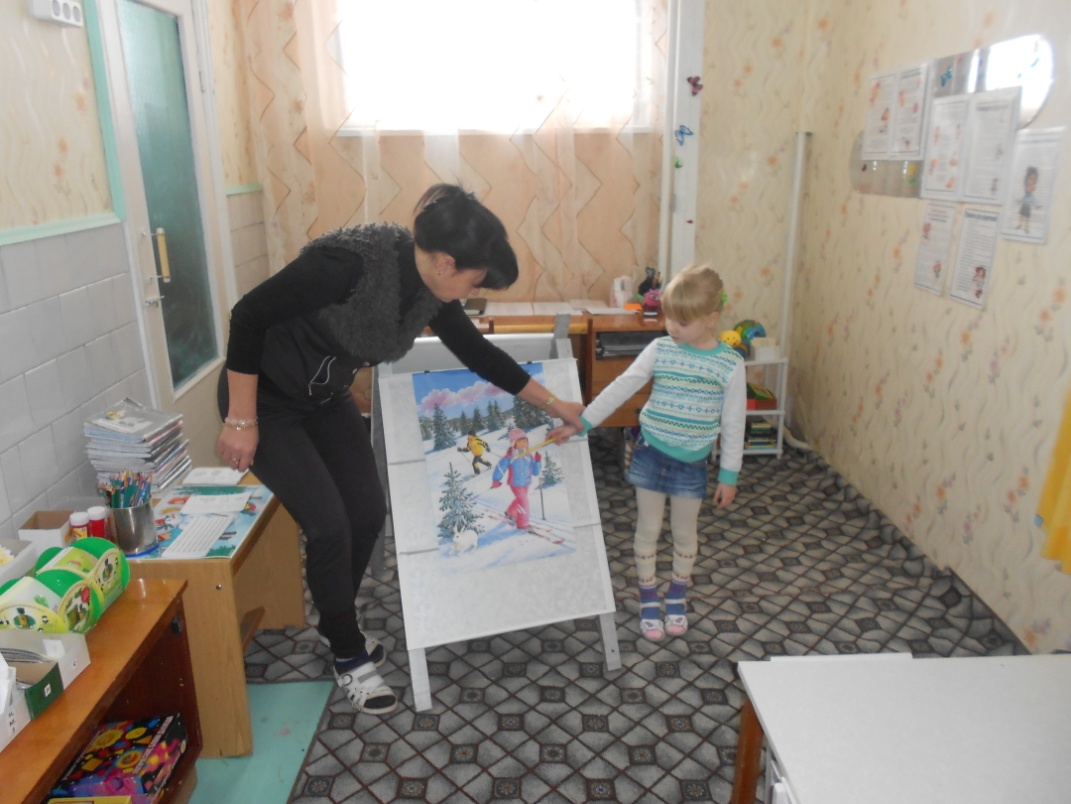 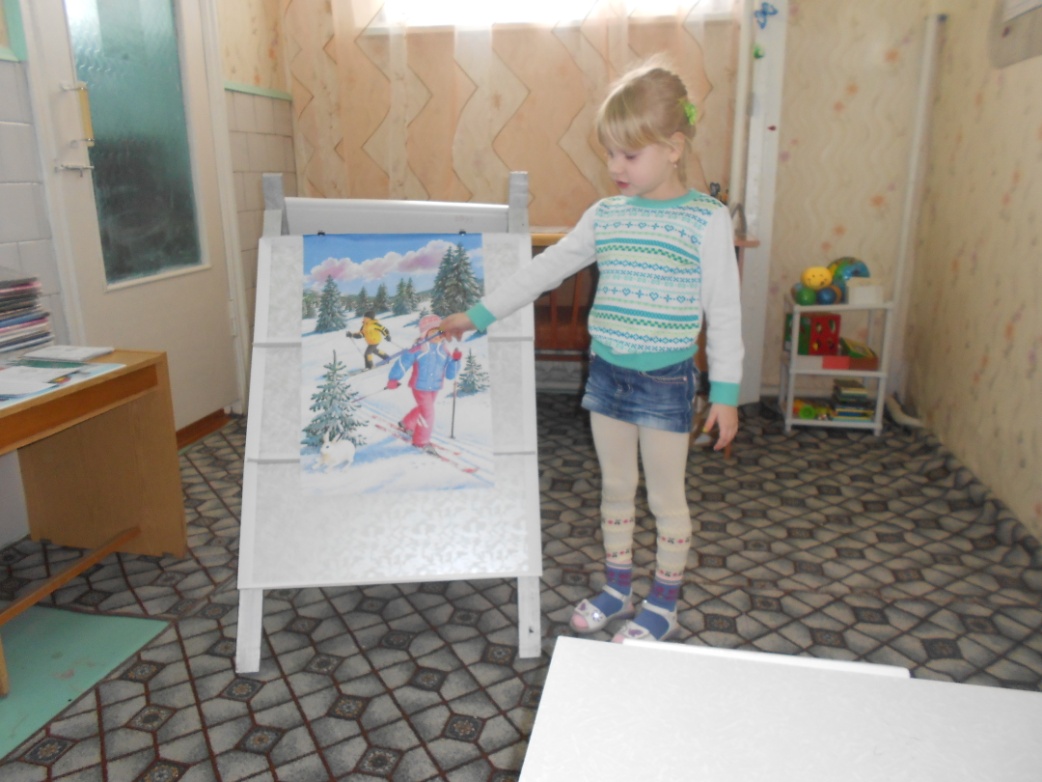 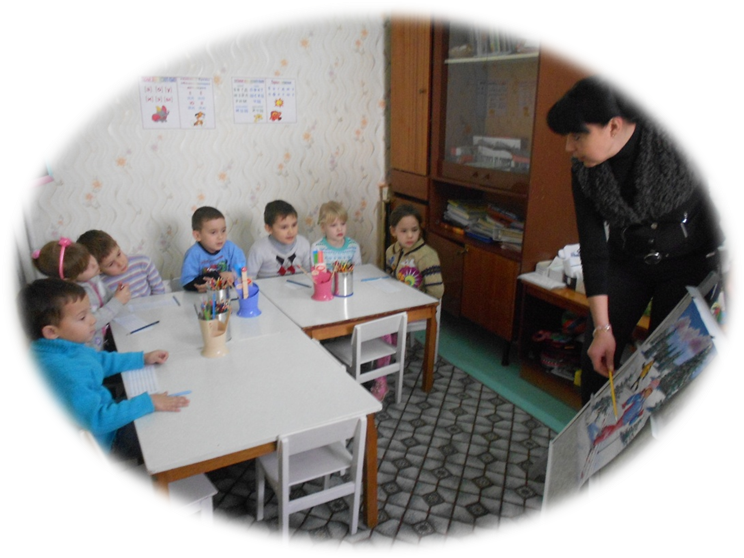 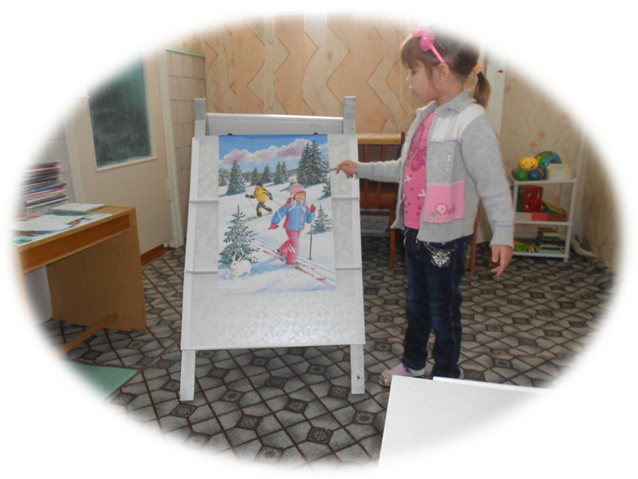 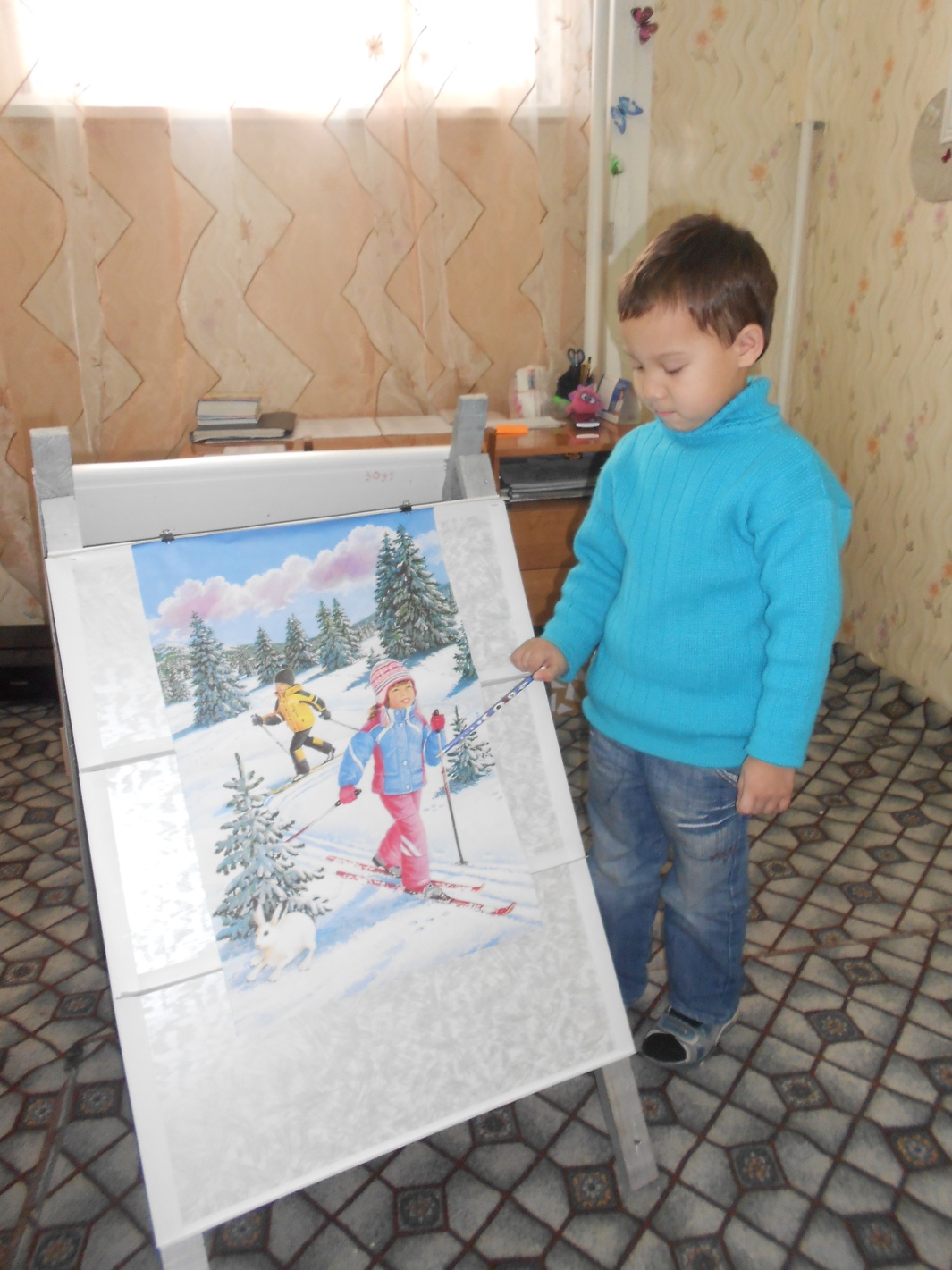 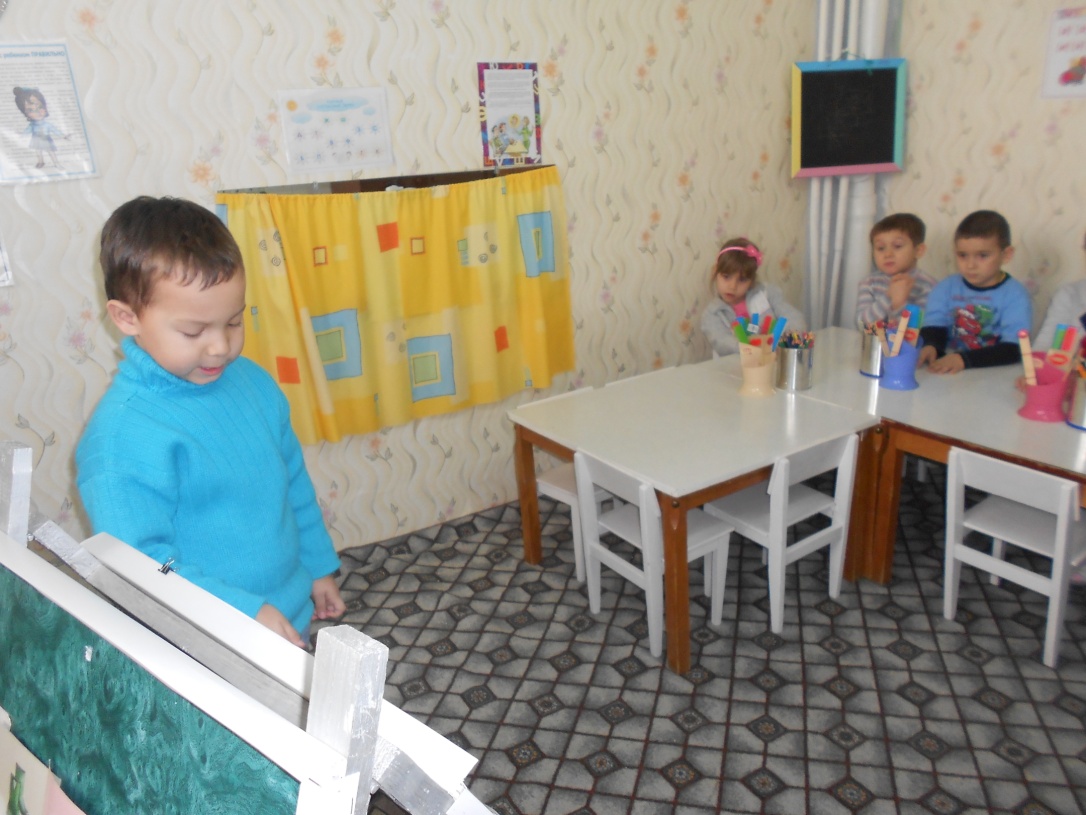